8. prednáška (12.4.2021)
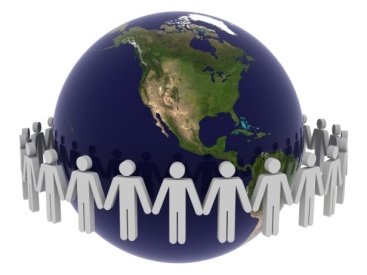 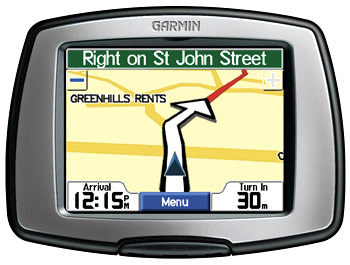 Grafy a grafovéalgoritmy


alebo
Graphs are everywhere
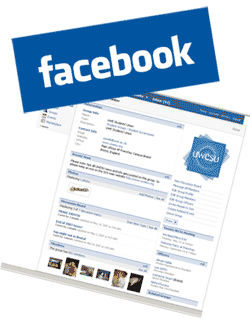 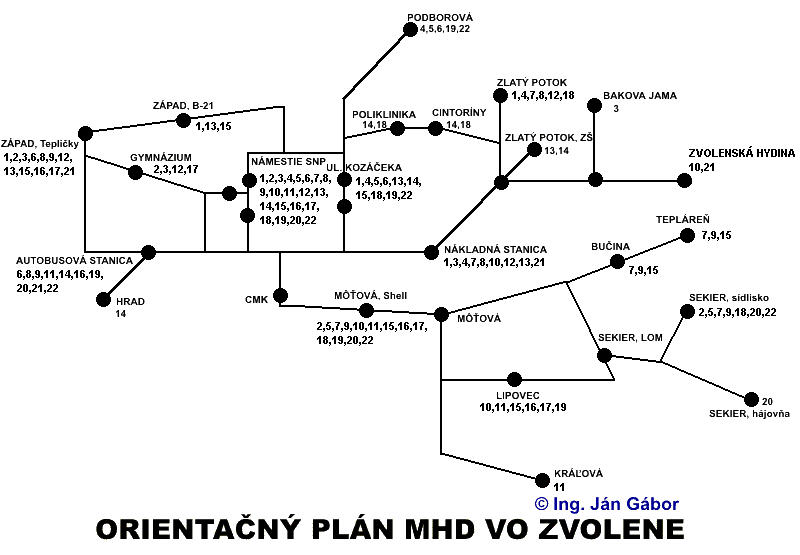 Čo nie sú grafy ...
Takto vnímajú pojem graf bežní ľudia ...
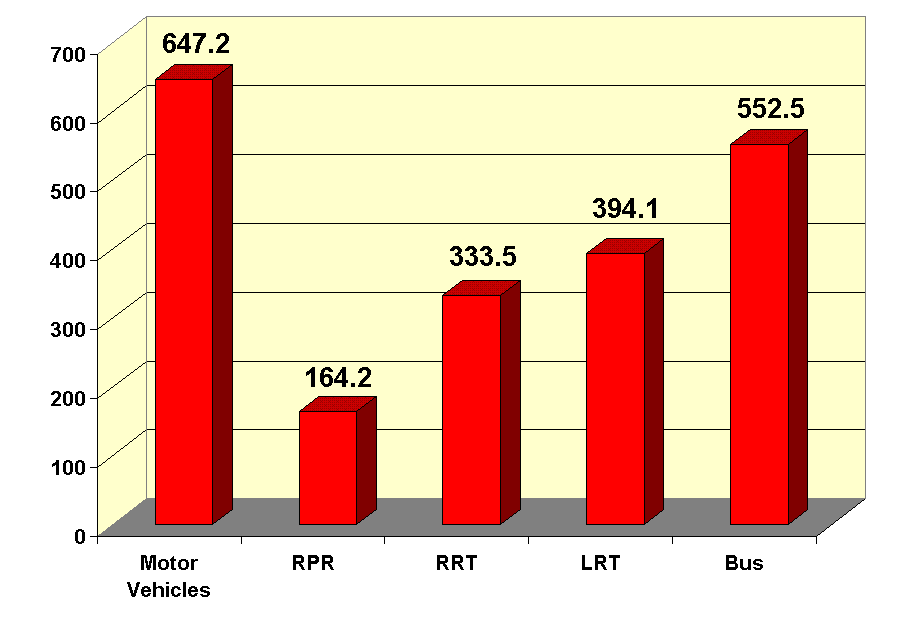 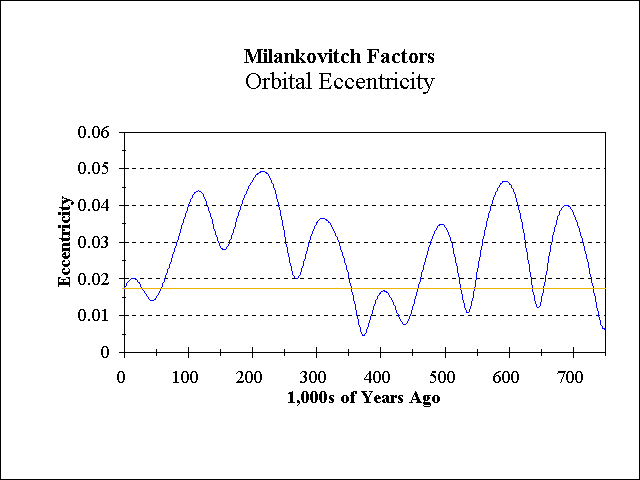 Graphs are everywhere!
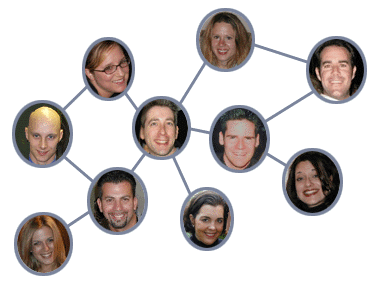 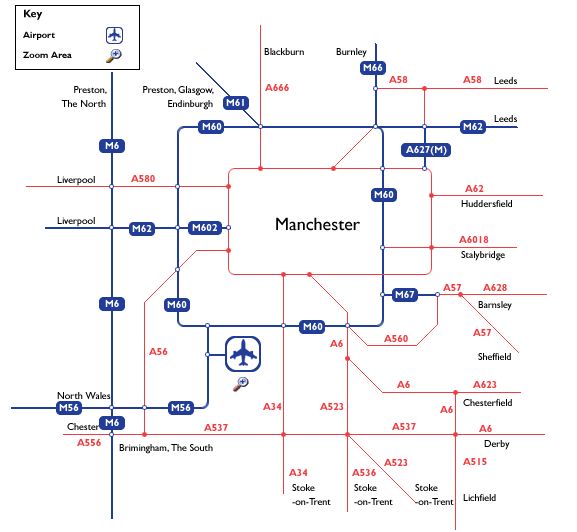 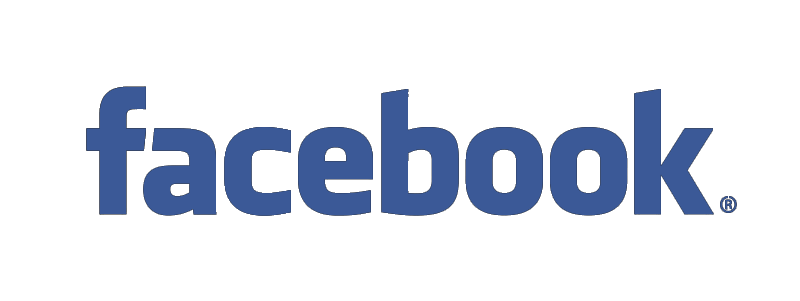 Takto vnímajú pojem graf informatici a matematici
Grafy …
Svet okolo nás je plný vzťahov – binárnych relácií medzi objektmi

Príklady:
objekt: človek, relácia: poznať sa
objekt: mesto, relácia: byť spojený priamou cestou
objekty: osoby a mestá, relácia: bývať v meste
relácia je iba medzi objektmi rôzneho typu (osoba-mesto, nie osoba-osoba alebo mesto-mesto)
objekty: študenti a prednášky, relácia: študent sa zúčastnil prednášky
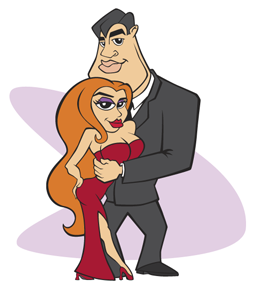 Zovšeobecnenie relácií ...
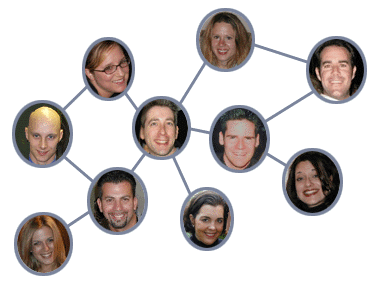 Graf = krúžky a čiary (alebo krúžky a šípky)
Grafy – formálnejšie
Grafom G nazývame dvojicu (V, E), kde:
V je množina vrcholov grafu (krúžky)
E (               ) je množina hrán grafu (čiary, resp. šípky)


Príklady:
vrcholy = mestá, hrany = priame cesty medzi mestami
vrcholy = používatelia Facebook-u, hrany = priateľstvo medzi používateľmi FB
Ako uložiť graf v programe?
Matica susednosti:
boolean[][] graf =       new boolean[n][n]
D (3)
E (4)
B (1)
A (0)
C (2)
graf[u][v] = medzi vrcholmi u a v je hrana
Ako uložiť graf v programe?
zoznam hrán + zoznam vrcholov:
(A, D), (B, D), (D, E), (B, C), (C, E)
(A, B, C, D, E)
List<Hrana> + List<Vrchol>?

Incidenčná matica pre graf s n vrcholmi a m hranami:
boolean[][] graf = new boolean[n][m]
graf[u][e]– true, práve vtedy keď vrchol u je jedným z koncových vrcholov hrany e
hrana e = (u, v) je incidentná s vrcholmi u a v
D (3)
E (4)
B (1)
A (0)
C (2)
Ako uložiť graf v programe?
Objektový prístup (knižnica PAZGraphs.jar)
Základné objekty:
Graph – reprezentuje graf
Vertex – reprezentuje vrchol grafu
Edge – reprezentuje hranu v grafe

		Graph fb = new Graph();
		Vertex u = fb.addVertex("Janko");
		Vertex v = fb.addVertex("Marienka");
		Edge priatelstvo = fb.addEdge(u, v);
		System.out.println(fb);
Prehľadávanie grafovSú Košice odrezané od sveta?
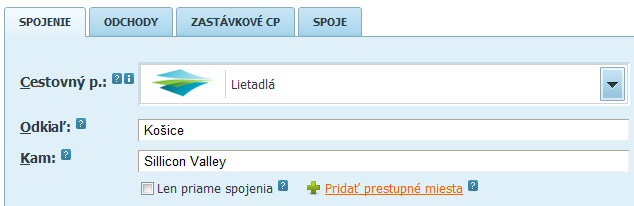 Súvislosť grafu
Problém:
Ako zistiť, či je graf súvislý, t.j., či existuje spojenie medzi každými 2 vrcholmi grafu?
Interpretácia: 
súvislosť cestnej/komunikačnej siete
letecké spojenie medzi všetkými mestami
izolované sociálne skupinky v kolektíve
D
E
F
B
G
A
C
Súvislosť: Pozriem a vidím?
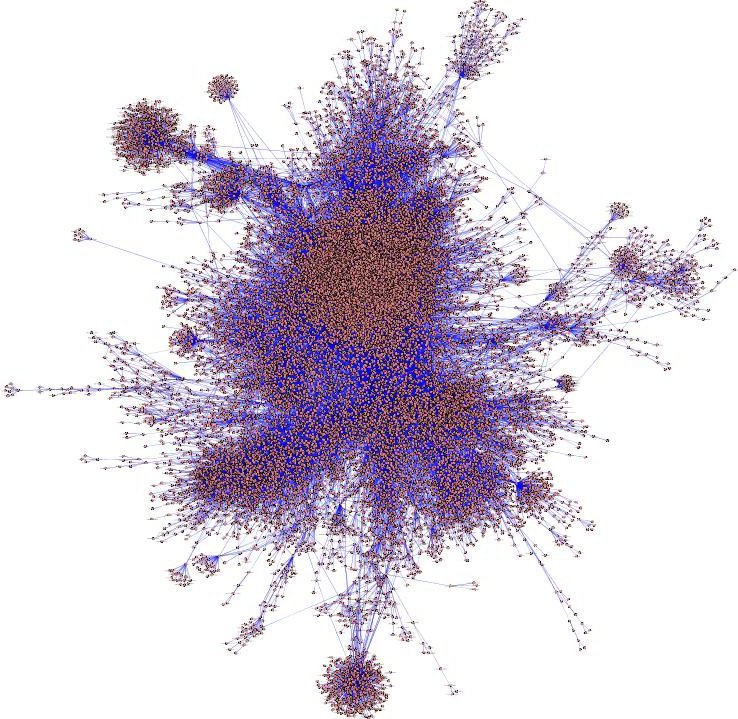 Pozriem a vidím „nefunguje“ pre veľké grafy.
„Pozriem a vidím“ v tabuľke?
Terminológia (neformálne)
Podgraf
ľubovoľná podmnožina vrcholov a podmnožina s nimi incidentných hrán
Cesta
postupnosť vrcholov grafu bez opakovania, v ktorej každé 2 za sebou idúce vrcholy sú spojené hranou
Príklad cesty: A, D, B, C
Súvislý graf 
medzi každými dvoma vrcholmi existuje cesta
D
E
F
B
G
A
C
Súvislosť grafu - idea
Idea algoritmu:
zistiť, či sa z nejakého vrcholu grafu vieme dostať do všetkých ostatných – systematické prehľadávanie grafu
„implementácia“: po navštívení každého vrcholu navštívime aj všetkých jeho susedov
D
E
F
B
G
A
C
Prehľadávanie do šírky
Pracuje vo fázach:
v každej fáze navštívime nenavštívených susedov, tých vrcholov, ktoré boli po prvý krát navštívené v predchádzajúcej fáze
Prehľadávanie do šírky
Pracuje vo fázach:
v každej fáze navštívime nenavštívených susedov, tých vrcholov, ktoré boli po prvý krát navštívené v predchádzajúcej fáze
0
Prehľadávanie do šírky
Pracuje vo fázach:
v každej fáze navštívime nenavštívených susedov, tých vrcholov, ktoré boli po prvý krát navštívené v predchádzajúcej fáze
1
0
Červené hrany sú hrany, po ktorých vrchol prvý krát navštívime
1
Prehľadávanie do šírky
Pracuje vo fázach:
v každej fáze navštívime nenavštívených susedov, tých vrcholov, ktoré boli po prvý krát navštívené v predchádzajúcej fáze
2
1
0
2
Červené hrany sú hrany, po ktorých vrchol prvý krát navštívime
2
1
Prehľadávanie do šírky
Pracuje vo fázach:
v každej fáze navštívime nenavštívených susedov, tých vrcholov, ktoré boli po prvý krát navštívené v predchádzajúcej fáze
2
1
3
0
2
Červené hrany sú hrany, po ktorých vrchol prvý krát navštívime
2
1
3
Prehľadávanie do šírky - BFS
Prehľadávanie do šírky
Breadth-first search (BFS)
Použijeme rad
obsahuje len navštívené vrcholy, ktorých susedov sme ešte z tohto vrcholu navštívili
Prehľadávanie do šírky - BFS
public static Map<Vertex, Boolean> bfs(Graph g, Vertex start) {
    Map<Vertex, Boolean> navstiveny = g.createVertexMap(false);
   
    Queue<Vertex> rad = new LinkedList<Vertex>();
    navstiveny.put(start, true); rad.offer(start);

    while (!rad.isEmpty()) {
        Vertex v = rad.poll();
        for (Vertex sused : v.getOutNeighbours())
            if (!navstiveny.get(sused)) {
                navstiveny.put(sused, true);
                rad.offer(sused);
            }
     }
     return navstiveny;
}
Navštívime nenavštívených susedov a pridáme ich do radu, aby sme nezabudli navštívit aj ich susedov.
Prehľadávanie do šírky - BFS
BFS spustený z A, B,C, D alebo E nikdynenavštívi vrchol F a G
graf nie je súvislý

Komponent grafu
maximálny súvislý podgraf
množina vrcholov, ktoré sú navzájom prepojené cestami v grafe
na hľadanie komponentov ide použiť napr. BFS (ale aj iné algoritmy na testovanie súvislosti)
D
E
F
B
G
A
C
dva komponenty súvislosti
Prehľadávanie do šírky - BFS
2
3
1
Graf je súvislý, ak BFS prechod navštívivšetky vrcholy grafu

BFS vieme použiť na výpočet najkratšej cesty z daného vrcholu do všetkých ostatných
Červené hrany (objaviteľské hrany) vytvárajú súvislý podgraf bez cyklov:
minimálna množina hrán, ktoré musíme zachovať, aby graf ešte ostal súvislý
2
0
2
1
3
Kostra grafu
Kostra grafu je taká podmnožina T hrán grafu G, že platí:
Medzi každými 2 vrcholmi grafu existuje cesta využívajúca len hrany kostry T
Odobratím ľubovoľnej hrany kostry už vlastnosť 1 nebude platiť
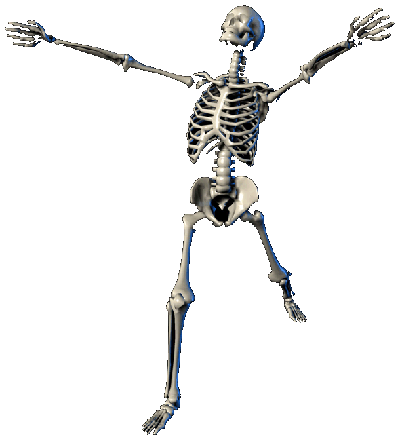 Kostra grafu – minimálna množina hrán grafu, ktorá „drží graf pokope“
graf môže mať veľa kostier
Objaviteľské hrany v BFS definujú BFS kostru
Aplikácie BFS
Sociálna sieť – nájdenie sociálnej vzdialenosti medzi osobami
fenomén malého sveta – six degrees of separation
Sieť dopravných spojení – nájdenie spojenia s minimálnym počtom prestupov 
vrchol – stanica, hrana – dopravné spojenie
Komunikačná sieť
nájdenie minimálnej množiny spojení na upgrade, aby medzi každými 2 uzlami bolo spojenie po upgradovaných (napr. optických) linkách
Prehľadávanie do hĺbky
Prehľadávanie do hĺbky
depth-first search DFS
Stratégia návštevy vrcholu:
označ vrchol ako navštívený
postupne navštív všetky jeho susedné nenavštívené vrcholy
vráť sa do vrcholu, z ktorého si sem prišiel

Narozdiel od BFS („vlna šíriaca sa v grafe“) je DFS predstaviteľné ako „putovanie v grafe“
DFS
Červené hrany sú hrany, po ktorých vrchol prvý krát navštívime (objaviteľské hrany)
1
DFS
Červené hrany sú hrany, po ktorých vrchol prvý krát navštívime (objaviteľské hrany)
1
2
DFS
Červené hrany sú hrany, po ktorých vrchol prvý krát navštívime (objaviteľské hrany)
1
3
2
DFS
4
Červené hrany sú hrany, po ktorých vrchol prvý krát navštívime (objaviteľské hrany)
1
3
2
DFS
4
Červené hrany sú hrany, po ktorých vrchol prvý krát navštívime (objaviteľské hrany)
5
1
3
2
DFS
4
Červené hrany sú hrany, po ktorých vrchol prvý krát navštívime (objaviteľské hrany)
5
1
3
6
2
Niet nenavštívených susedov – vraciame sa späť.
DFS
4
Červené hrany sú hrany, po ktorých vrchol prvý krát navštívime (objaviteľské hrany)
5
Niet nenavštívených susedov – vraciame sa späť.
1
3
6
2
DFS
4
Červené hrany sú hrany, po ktorých vrchol prvý krát navštívime (objaviteľské hrany)
5
1
3
6
2
DFS
4
Červené hrany sú hrany, po ktorých vrchol prvý krát navštívime (objaviteľské hrany)
7
5
1
3
6
2
DFS
4
8
Červené hrany sú hrany, po ktorých vrchol prvý krát navštívime (objaviteľské hrany)
7
5
1
Niet nenavštívených susedov – vraciame sa späť.
3
6
2
DFS
4
8
Červené hrany sú hrany, po ktorých vrchol prvý krát navštívime (objaviteľské hrany)
7
5
1
Niet nenavštívených susedov – vraciame sa späť.
3
6
2
DFS
4
8
Červené hrany sú hrany, po ktorých vrchol prvý krát navštívime (objaviteľské hrany)
7
5
1
3
6
2
DFS
4
8
Červené hrany sú hrany, po ktorých vrchol prvý krát navštívime (objaviteľské hrany)
7
5
1
3
6
2
DFS
4
8
Červené hrany sú hrany, po ktorých vrchol prvý krát navštívime (objaviteľské hrany)
7
5
1
3
6
2
DFS
4
8
Červené hrany sú hrany, po ktorých vrchol prvý krát navštívime (objaviteľské hrany)
7
5
1
3
6
2
Niet nenavštívených susedov a sme tam, kde sme začali: končíme!
Rekurzívne DFS
public void dfs(Vertex v, Map<Vertex, Boolean> navstiveny) {
    navstiveny.put(v, true);
    for (Vertex sused : v.getOutNeighbours())
        if (!navstiveny.get(sused))
            dfs(sused, navstiveny);
}


public Map<Vertex, Boolean> dfsRekurzivne(Graph g, Vertex start) {
    Map<Vertex, Boolean> navstiveny = g.createVertexMap(false);
    dfs(start, navstiveny);
    return navstiveny;
}
Poznačíme návštevu
Postupne navštívime nenavštívených susedov
Nerekurzívne DFS
public static Map<Vertex, Boolean> dfsNerekurzivne(Graph g, Vertex start) {
    Map<Vertex, Boolean> navstiveny = g.createVertexMap(false);


    Stack<Vertex> zasobnik = new Stack<Vertex>();
    zasobnik.push(start);

    while (!zasobnik.isEmpty()) {
        Vertex v = zasobnik.pop();
   	     if (navstiveny.get(v))
            continue;
        navstiveny.put(v, true);
        for (Vertex sused : v.getOutNeighbours())
            if (!navstiveny.get(sused))
                zasobnik.push(sused);
     }
     return navstiveny;
}
Vlastnosti DFS
Objaviteľské hrany (hrany, po ktorých sme po prvý krát navštívili vrchol) v DFS definujú DFS kostru
DFS kostra – má isté užitočné „grafárske“ vlastnosti týkajúce sa nekostrových 
napr. efektívne hľadanie artikulácii (vrcholov, po ktorých odstránení sa graf „rozpadne“ = nebude súvislý) v grafe
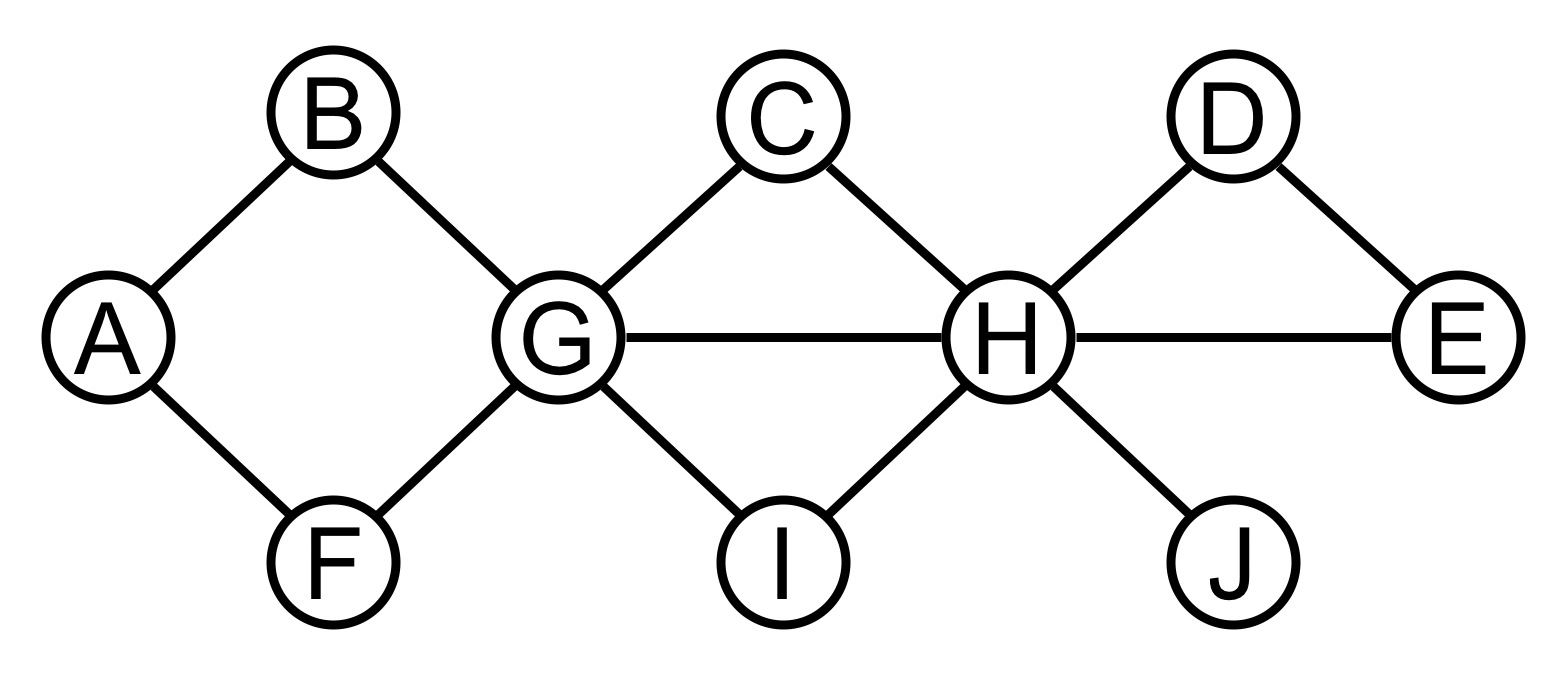 Odstránením G alebo H sa graf rozpadne.
BFS vs. DFS
Časová náročnosť oboch algoritmov je pri vhodnej reprezentácii grafu O(n + m), kde n je počet vrcholov a m je počet hrán
pri použití matice susednosti majú oba algoritmy časovú zložitosť O(n2)
každý z n vrcholov navštívime len raz, v každom vrchole preskúmame nanajvýš n jeho susedov

DFS vo všeobecnosti vyžaduje menej pamäte (pri vhodnej implementácii)
BFS navyše hľadá aj najkratšie cesty
Grafová terminológia
Excentricita vrcholu:
vzdialenosť od neho k najvzdialenejšieho vrcholu
algoritmus: BFS prehľadávanie
Centrum grafu:
množina vrcholov s minimálnou excentricitou
Priemer grafu:
maximálna vzdialenosť medzi 2 vrcholmi grafu
priemer grafu = maximálna excentricita v grafe (spomedzi všetkých vrcholov grafu)
Topologické triedeniea grafy, kde hrany majú orientáciu
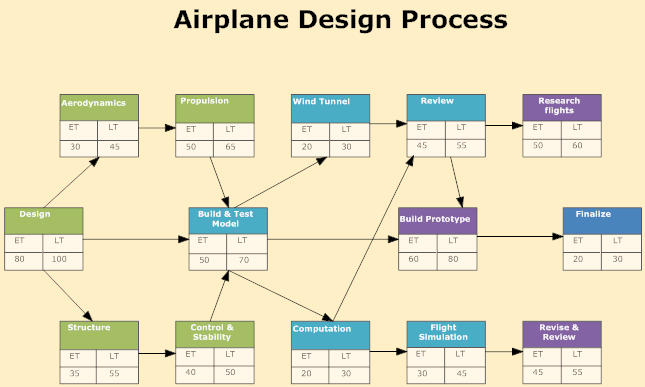 Orientovaný graf
Niekedy vzťahy (relácie) nie sú symetrické:
Osoba A má rada osobu B, ale osoba B nemá rada A
Nesymetrická relácia „začať pred“
PAZ1a musí byť absolvované pred PAZ1b

Nesymetrické vzťahy (relácie) modelujeme orientovaným grafom (directed graph)
orientovanú hranu voláme šíp
hrany nie sú čiary, ale šípky
Orientovaný graf v programe
Matica susednosti:
boolean[][] graf =       new boolean[n][n]
D (3)
E (4)
B (1)
A (0)
C (2)
graf[u][v] = z u do v ide hrana v grafe
Algoritmy pre orient. grafy
DFS a BFS prechody vieme použiť na nájdenie vrcholov dostupných zo zadaného vrcholu po orientovaných cestách
orientovaná cesta = cesta určená šípmi

Topologické usporiadanie:
nájsť takú postupnosť vrcholov, aby ak z u do v je v grafe orientovaná hrana, tak vrchol u je v postupnosti pred vrcholom v
Topologické usporiadanie
Motivácia:
množina činností
vieme, čo musí byť spravené skôr: 
A musí byť spravená pred B, pretože činnosť B potrebuje použiť výsledok činnosti A:
košeľa musí byť oblečená skôr ako kabát
PAZ1a musí byť spravený pred PAZ1b
vodoinštaláciu môžem ťahať, až keď sú hotové múry
Problém: nájsť takú postupnosť vykonávania činností, aby boli splnené všetky podmienky
Topologické usporiadanie
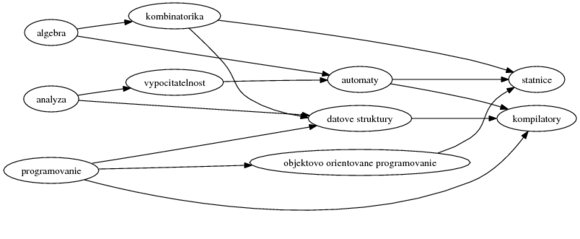 Topologické usporiadanie
Topologické usporiadanie:
nájsť takú postupnosť vrcholov, aby ak z u do v je v grafe orientovaná hrana, tak u je v postupnosti pred vrcholom v
D
E
Orientovaný graf môže mať viacero topologických usporiadaní.
B
A
C
Topologicky usporiadané vrcholy:
A, C, B, D, E
C, B, A, D, E
Topologické usporiadanie
Topologické usporiadanie:
nájsť takú postupnosť vrcholov, aby ak z u do v je v grafe orientovaná hrana, tak u je v postupnosti pred vrcholom v
D
E
Existujú grafy, ktoré nemožno topologicky usporiadať.
B
A
C
TopSort - algoritmus
Idea:
kým sa dá, opakuj:
vyber ľubovoľný vrchol, do ktorého nevchádza žiadna orientovaná hrana, „vypíš ho“ a odstráň ho
ak sa skončilo s prázdnym grafom, máme topologické usporiadanie vrcholov
ak sa skočilo s neprázdnym grafom, graf nemá topologické usporiadanie

Prečo to funguje?
Dôkaz indukciou na počet vrcholov grafu (cvičenia)
TopSort – vizualizácia
D
E
B
A
C
A
C
B
D
E
Topologické usporiadanie
Užitočný algoritmus pri manažovaní projektov
metóda PERT
Časová zložitosť O(n2):
n odstraňovaných vrcholov
nájdenie vrcholu bez predchodcu O(n)
odstránenie vrcholu a s ním incidentných hrán O(n)
pri vhodnej reprezentácií grafu s n vrcholmi a m hranami O(n+m)
Možno použiť na nájdenie orientovaných cyklov v grafe (viac na cvičeniach)
Sumarizácia
Graf
prostriedok na zachytenie vzťahov medzi objektami
Grafy a grafové algoritmy
neuveriteľné množstvo aplikácií a možností použitia

Prehľadávania grafov
overenie súvislosti, najkratšie cesty, kostry, ...
Topologické triedenie
usporiadanie vrcholov orientovaného grafu, hľadanie orientovaných cyklov, ...
„Graf náš každodenný“
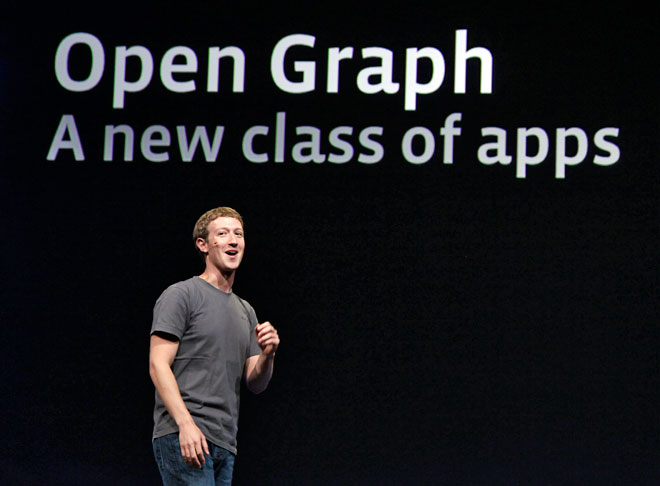 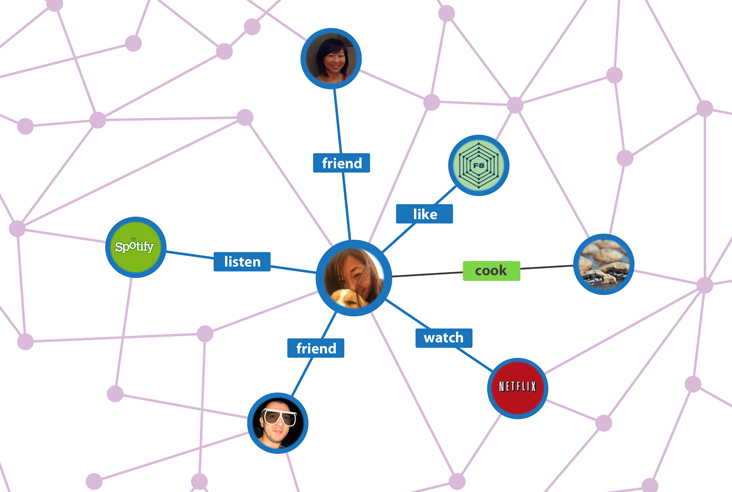 ak nie sú otázky...
Ďakujem za pozornosť!
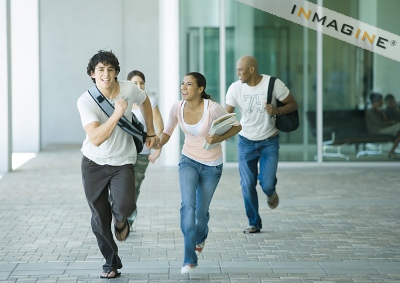